CHỦ ĐỀ 10
CÁC SỐ TRONG PHẠM VI 1000
BÀI 49
Các số tròn trăm, tròn chục (Tiết 1)
YÊU CẦU CẦN ĐẠT
Số tròn chục trong phạm vi 100
10       20       30       40       50       60      70       80         90       100
Các số tròn chục
100     200     300     400     500     600     700      800      900     1000
?
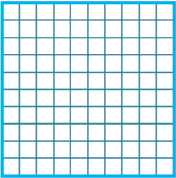 100 ô vuông
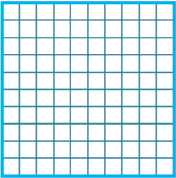 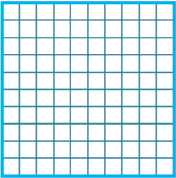 ? ô vuông
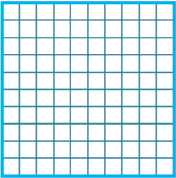 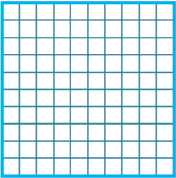 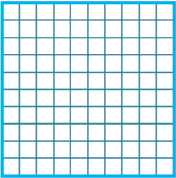 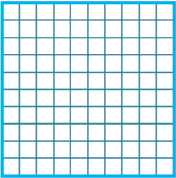 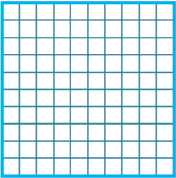 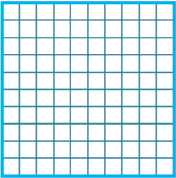 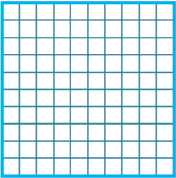 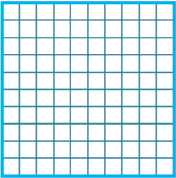 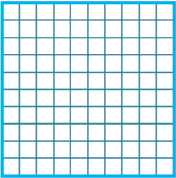 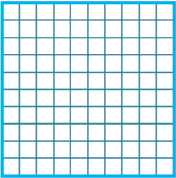 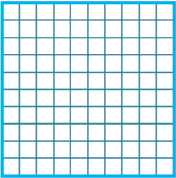 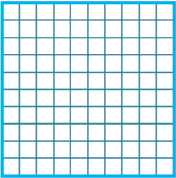 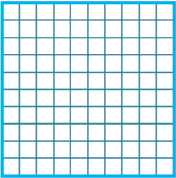 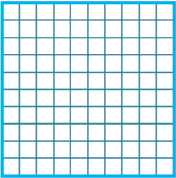 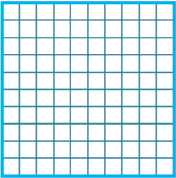 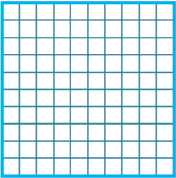 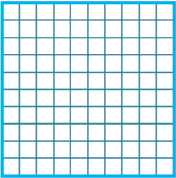 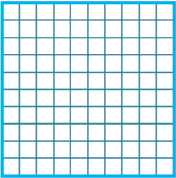 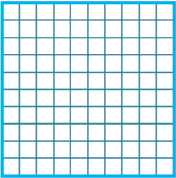 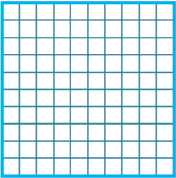 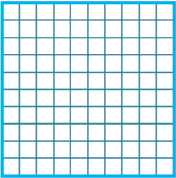 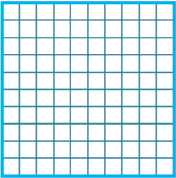 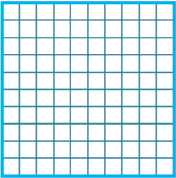 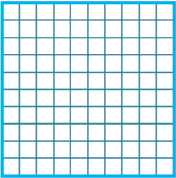 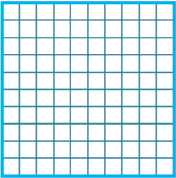 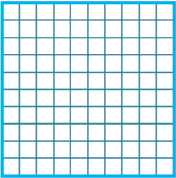 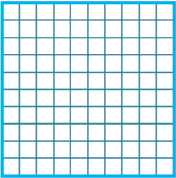 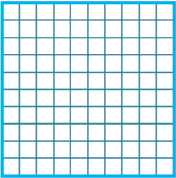 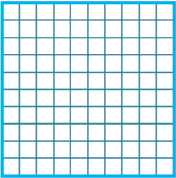 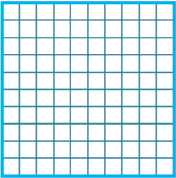 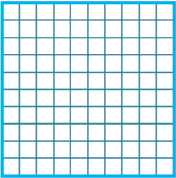 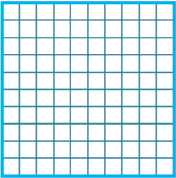 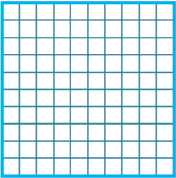 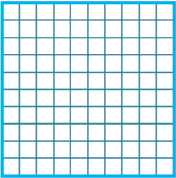 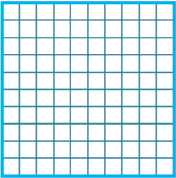 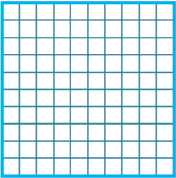 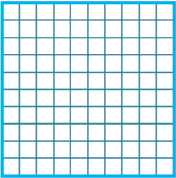 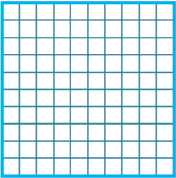 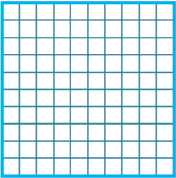 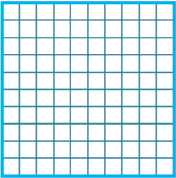 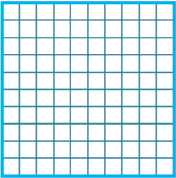 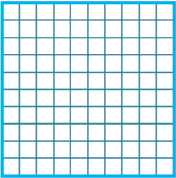 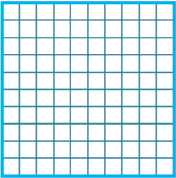 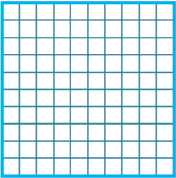 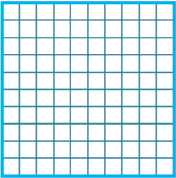 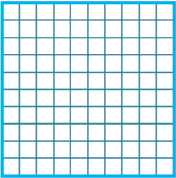 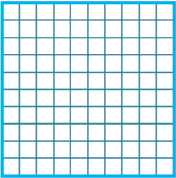 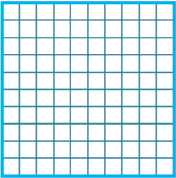 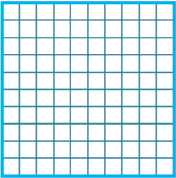 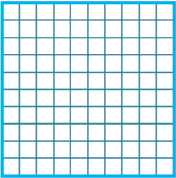 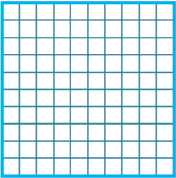 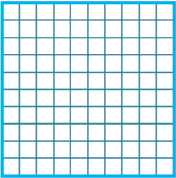 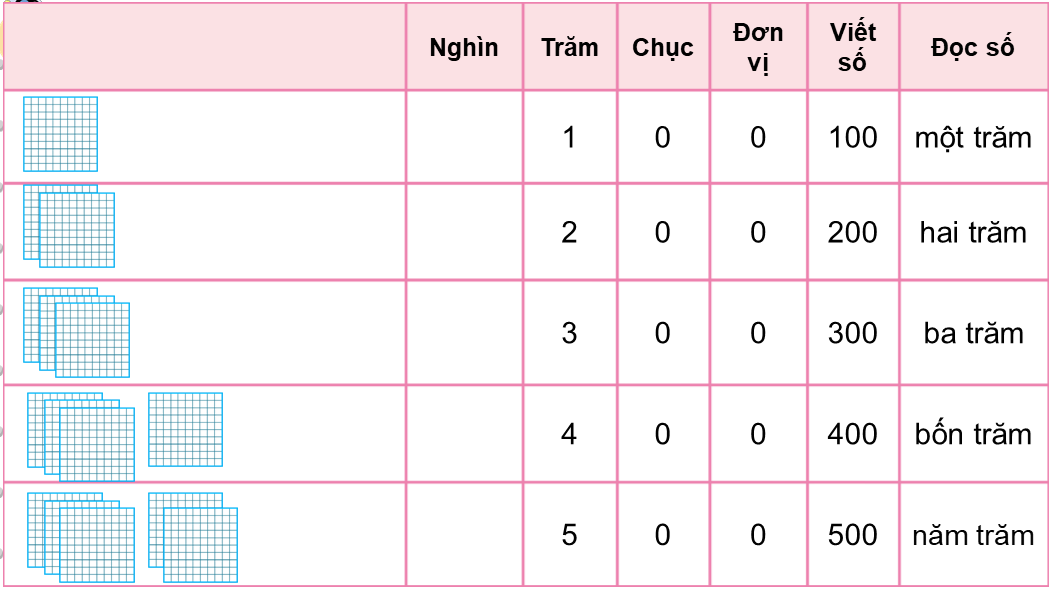 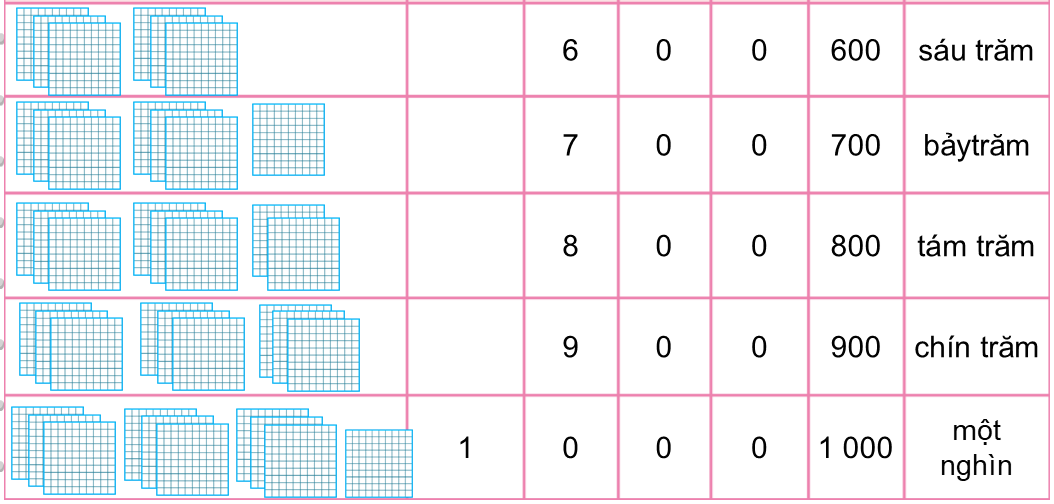 100     200     300     400     500     600     700      800      900     1000
Các số tròn trăm
Các số tròn trăm đều có số chục và số đơn vị là 0.
1
Nêu các số tròn trăm từ 100 đến 1000.
300
400
500
100
200
800
900
1000
600
700
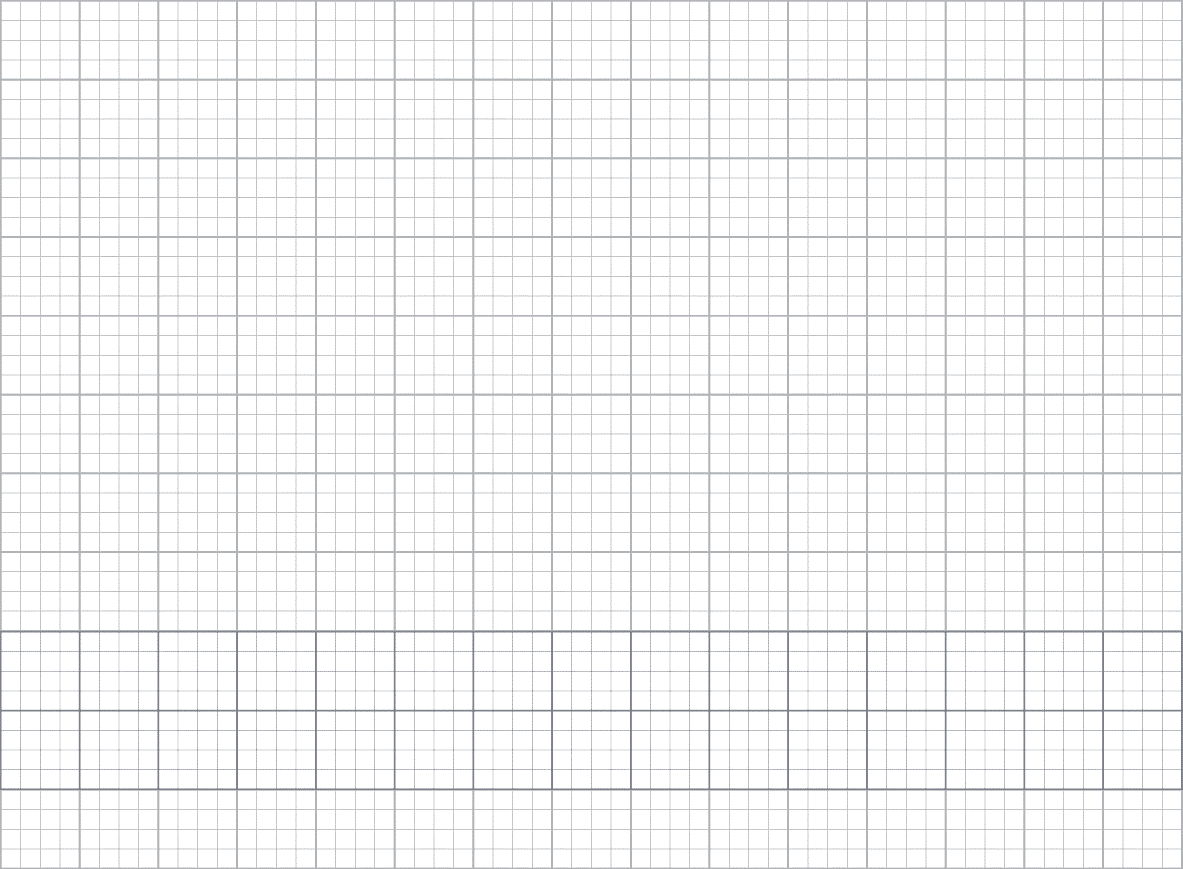 Bài 1
1
Nêu các số tròn trăm từ 100 đến 1000.
100, 200, 300, 400, 500, 600, 700, 800,
900, 1000.
Số  ?
2
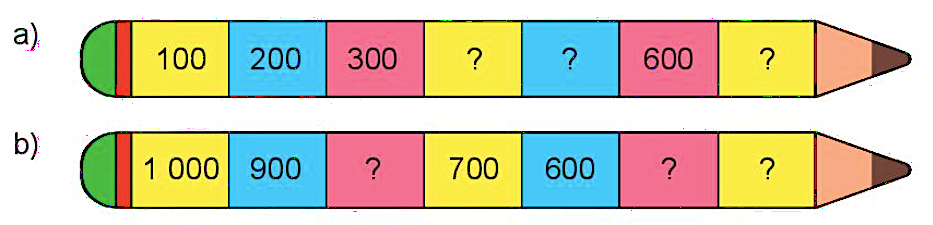 Số  ?
2
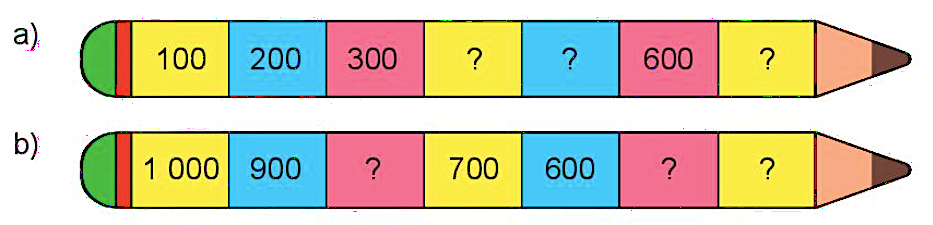 Số  ?
2
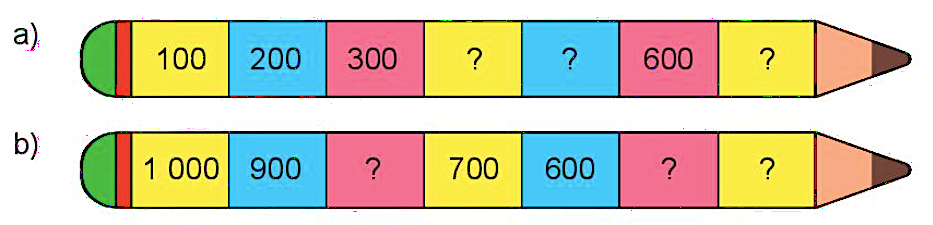 700
500
400
400
800
500
Số tròn trăm nhỏ nhất có ba chữ số là:
100
Số tròn trăm lớn nhất có ba chữ số là:
900
3
Số  ?
Rô- bốt xếp 100 cái bút chì vào mỗi thùng. Trong mỗi ngày, Rô- bốt xếp được bao nhiêu cái bút chì?
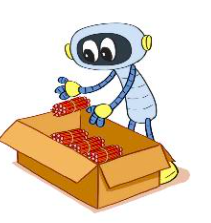 Thứ hai
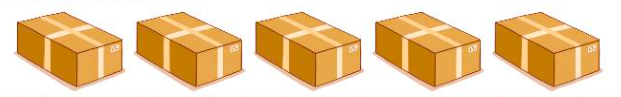 300
Thứ ba
500
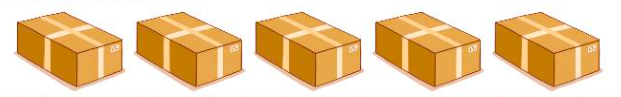 Thứ tư
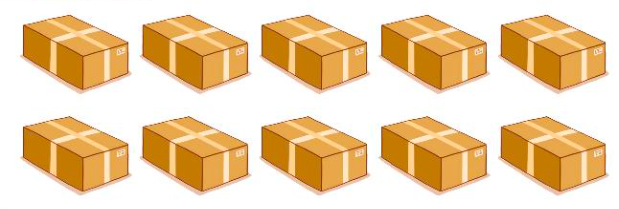 ?
?
?
bút chì
bút chì
bút chì
1000
Tạm biệt các con!